Informatie opleiding Bachelor in de ergotherapie
Jeroen Vos en Ashlin de Pauw
25 november 2022
2
Wat is ergotherapie?
Copyright Vlaamse Gemeenschapscommissie – Fotograaf Lander Loeckx
3
Ergotherapie is iets voor jou als je:
Graag met je handen, hoofd en hart werkt
Graag met en voor mensen werkt
Geïnteresseerd bent in wetenschappen
Van afwisseling en uitdaging houdt
4
Een ergotherapeut is een expert in het herstel van het handelen bij patiënten die door een ziekte of aandoening niet meer in staat zijn om voor zichzelf te zorgen of zich hierdoor niet meer kunnen handhaven in hun omgeving.
5
De 3 grote doelgroepen waarin de ergotherapeut werkzaam is!
Fysieke en geriatrische revalidatie

Geestelijke Gezondheidszorg

Ontwikkelingsdysfuncties
6
Copyright Vlaamse Gemeenschapscommissie – Fotograaf Lander Loeckx
Als ergotherapeut zijn er 4 beroepsrollen binnen elke doelgroep:
Behandelaar
Diagnosticus
Adviseur
Zorgverlener
7
Copyright Vlaamse Gemeenschapscommissie – Fotograaf Lander Loeckx
De zefstandige ergotherapeut!
Je bent herkend als paramedisch beroep


Terugbetaling via RIZIV nomenclatuur
8
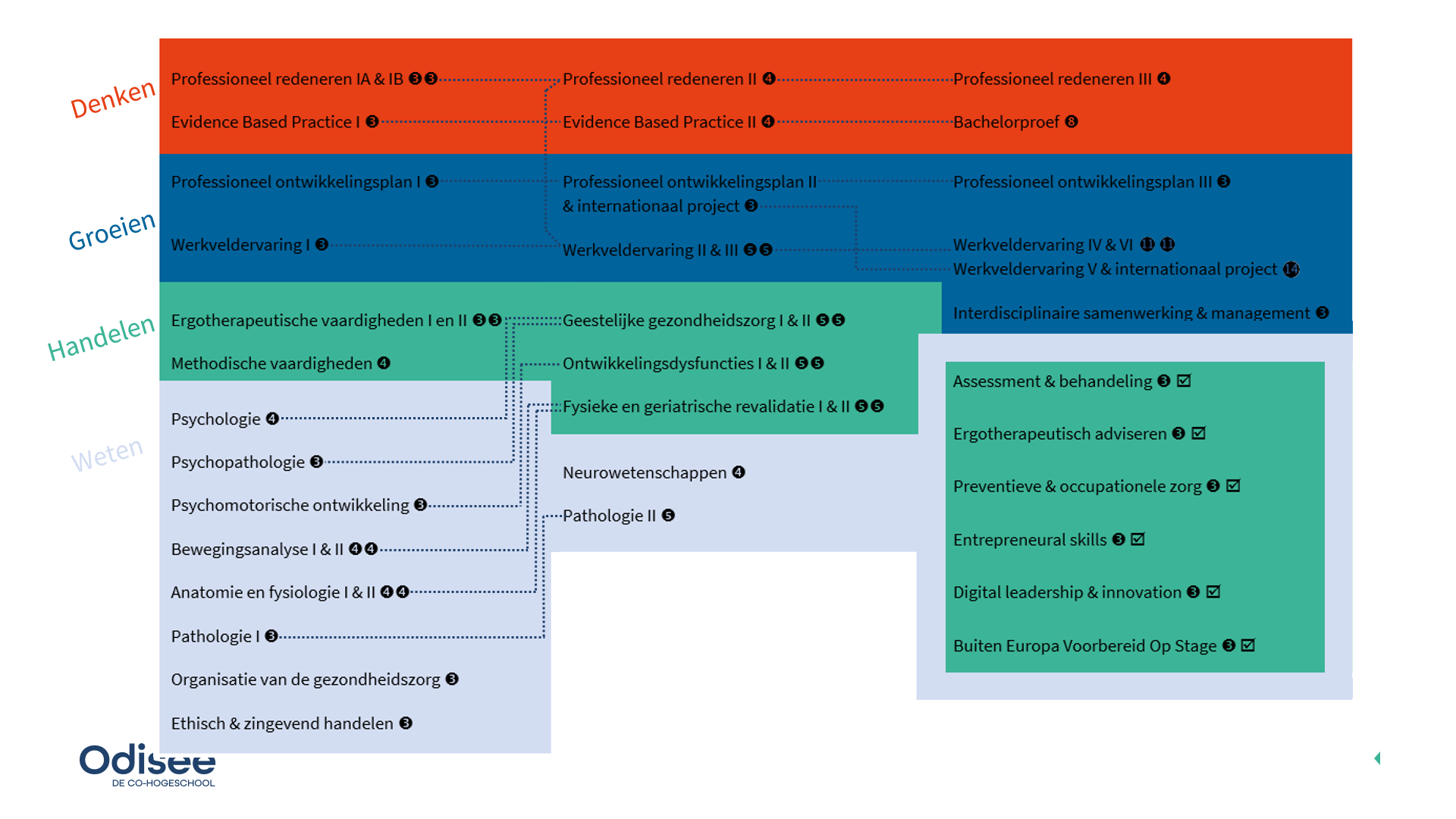 Hoe ziet de opleiding eruit?
9
Even rekenen!!! Hoeveel moet je studeren om te slagen???
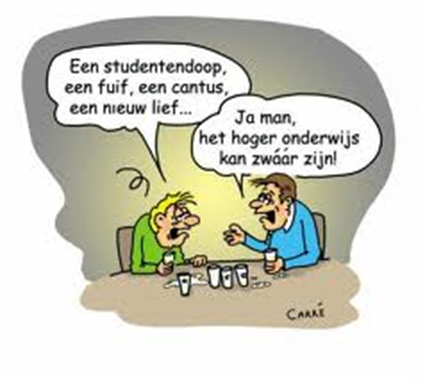 60 SP x 28 SBU/SP =1680 SBU/jaar
1 jaar = 40 weken(34 les = 6 lesvrij)
1680 SBU/40w = 42u studeren, werken per week 
Wanneer blokken:
Elke avond, vrije momenten tijdens de lesweek
Herfstweek= lesvrije week (lastige vakken)
Kerstblok
Paasblok
1 blokweek mei-juni
Vakantieperiode juli-augustus
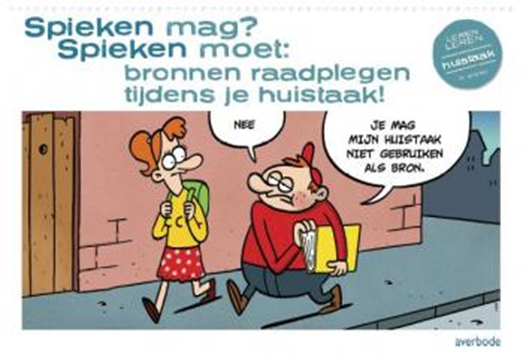 10
Wat na een professionele bachelor?
Instap in het werkveld (ergotherapeut is een knelpuntberoep, er is vanuit het werkveld een grote vraag naar uitstromers met professionele kennis en kunde)
Specialisatie kan nadien via bachelor na bachelor
Doorstroming naar Master in de ergotherapeutische wetenschappen         (2 jaar)
Overstap naar een andere master (bv. Gerontologie)
11
Hoe ervaart de student de opleiding en hoe wordt de opleiding vorm gegeven?
12
Semesters met hun examens!
13
Organisatie van de lessen tijdens het academiejaar!
Maandag namiddag is vrij geroosterd om taken, werkveldbezoek,… mogelijk te maken.
14
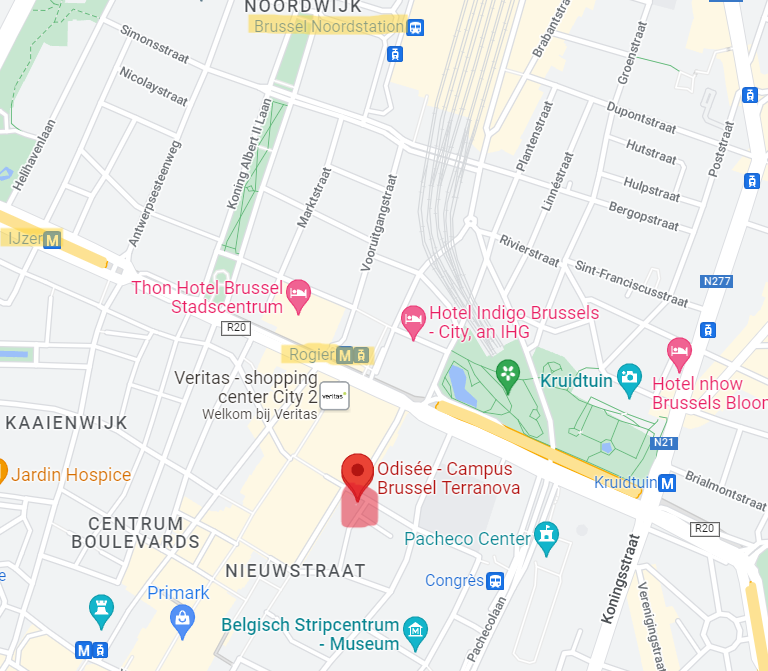 Studeren aan Odisee
Bereikbaarheid (openbaar vervoer)
Internationaal traject en stages
Contact met patiënten
Zorgopleidingen bij elkaar/kleinere campus
15
Waar kan je terecht?
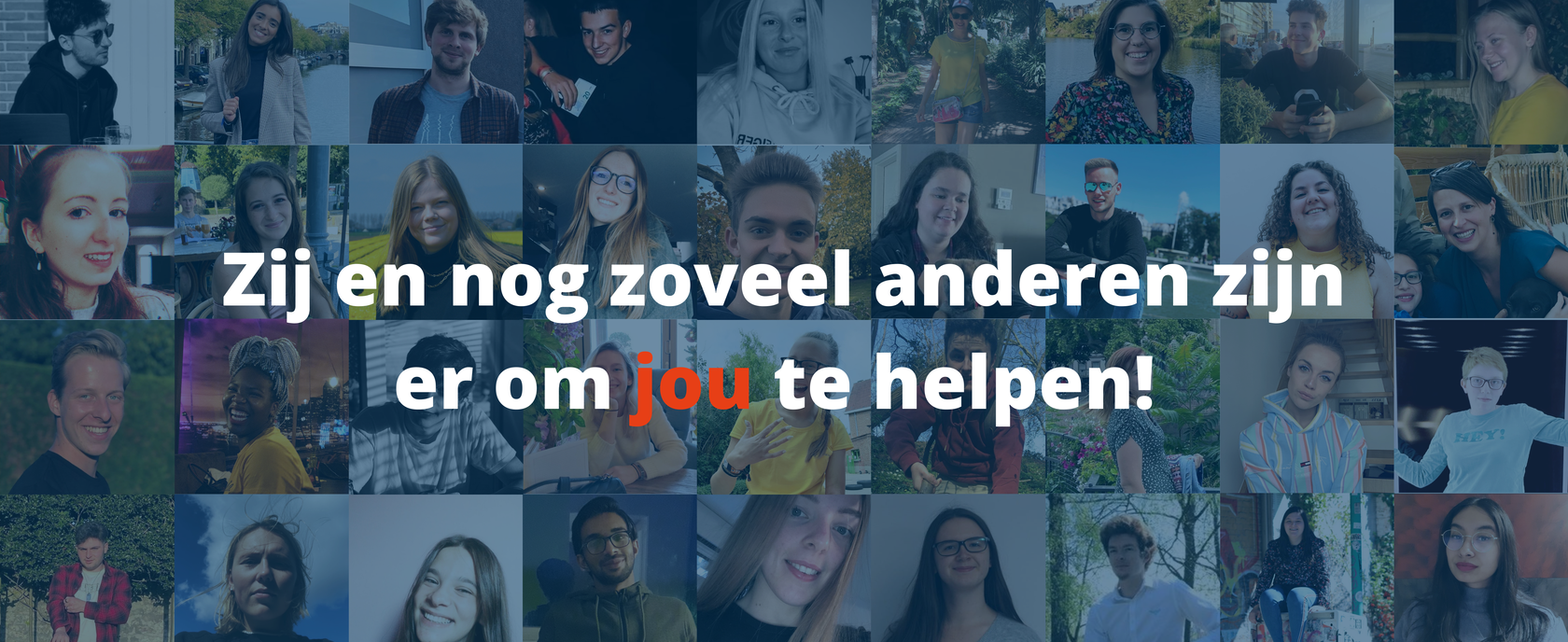 Docenten
Medestudenten
STUVO (dienst studentenvoorzieningen)
Odibuddy
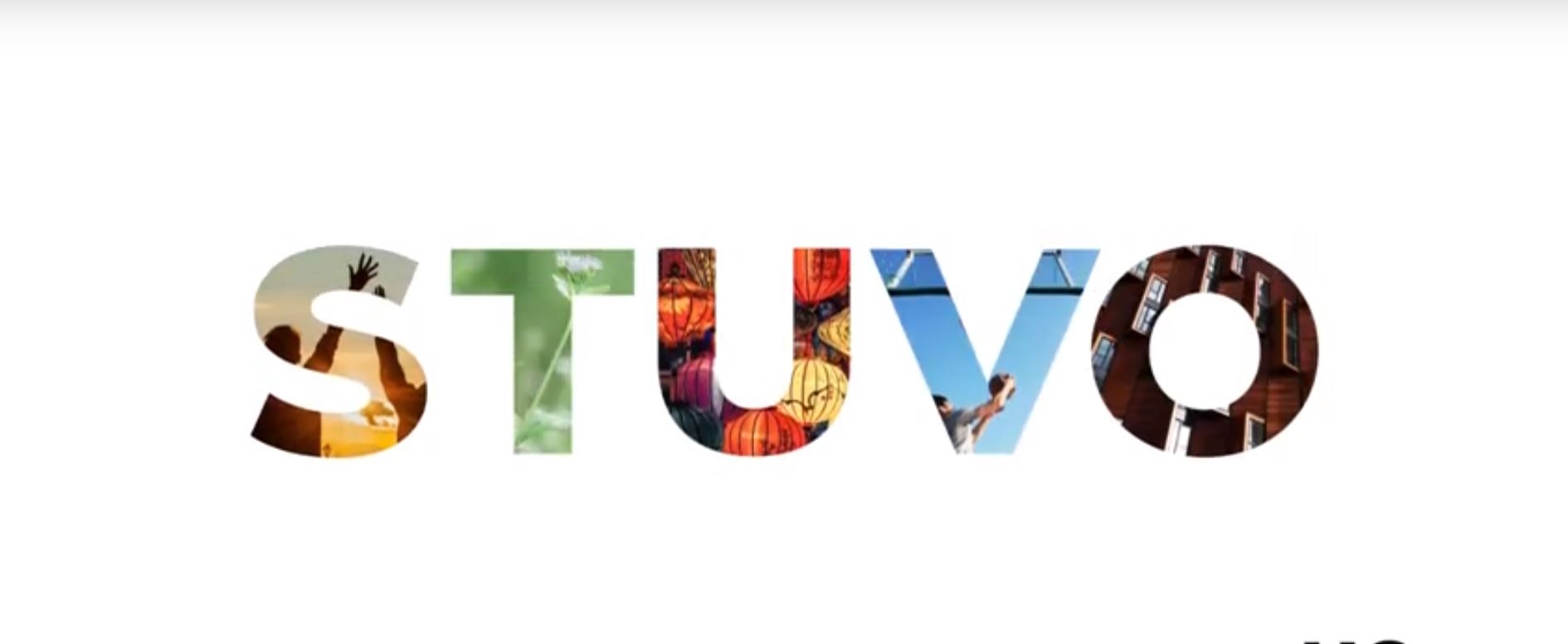 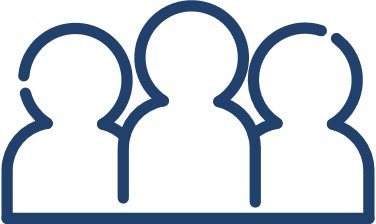 16
Ergotherapie in beeld
17